Baroko
Vypracovala: Ilona Krajdlová, Karolína Slabá a Barbora Holubová
G3
Baroko je umělecko-kulturní směr, který vládl v Evropě v 17. a 18. století. 
Vznikl v Římě a rozšířil se po celé Evropě . 
Charakteristickými znaky jsou dynamika, emotivnost, bohatost tvarů , zdobnost, velkolepost, pohyb a energie. 
Důraz se dává na kontrasty, hru světel a stínů
Baroko je posledním universálním uměleckým stylem celé Evropy.
kostel sv. Markéty, Jaroměřice nad Rokytnou













muzeum a galerie severního Plzeňska v Mariánské Týnici
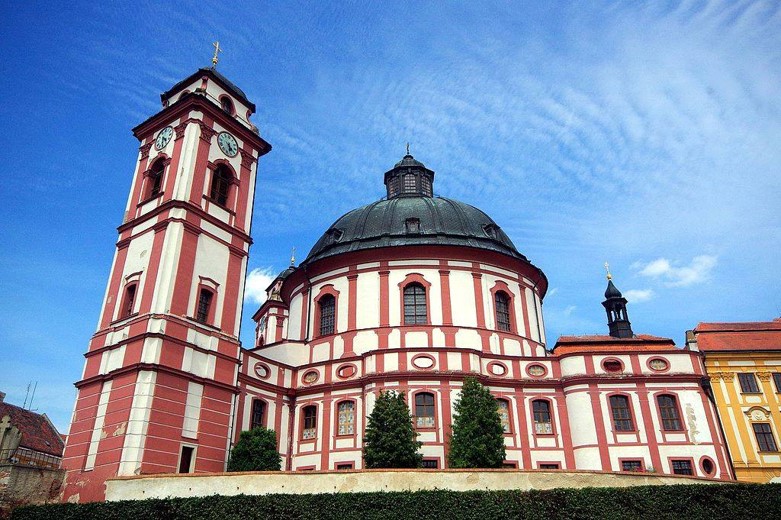 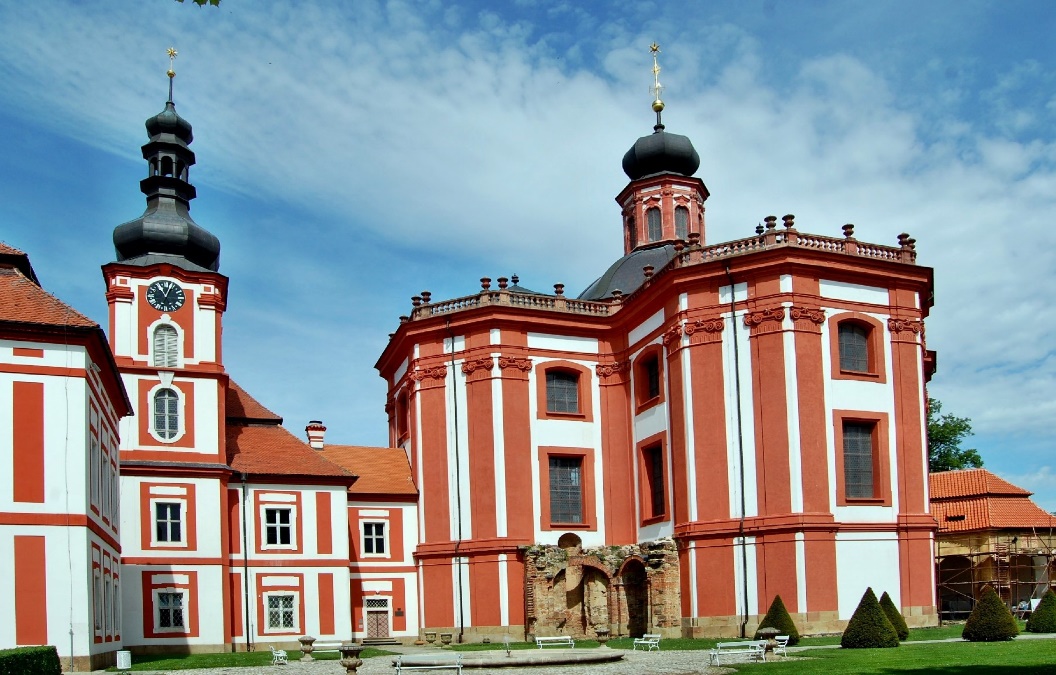 Kostel Panny Marie Pomocnice na Chlumku
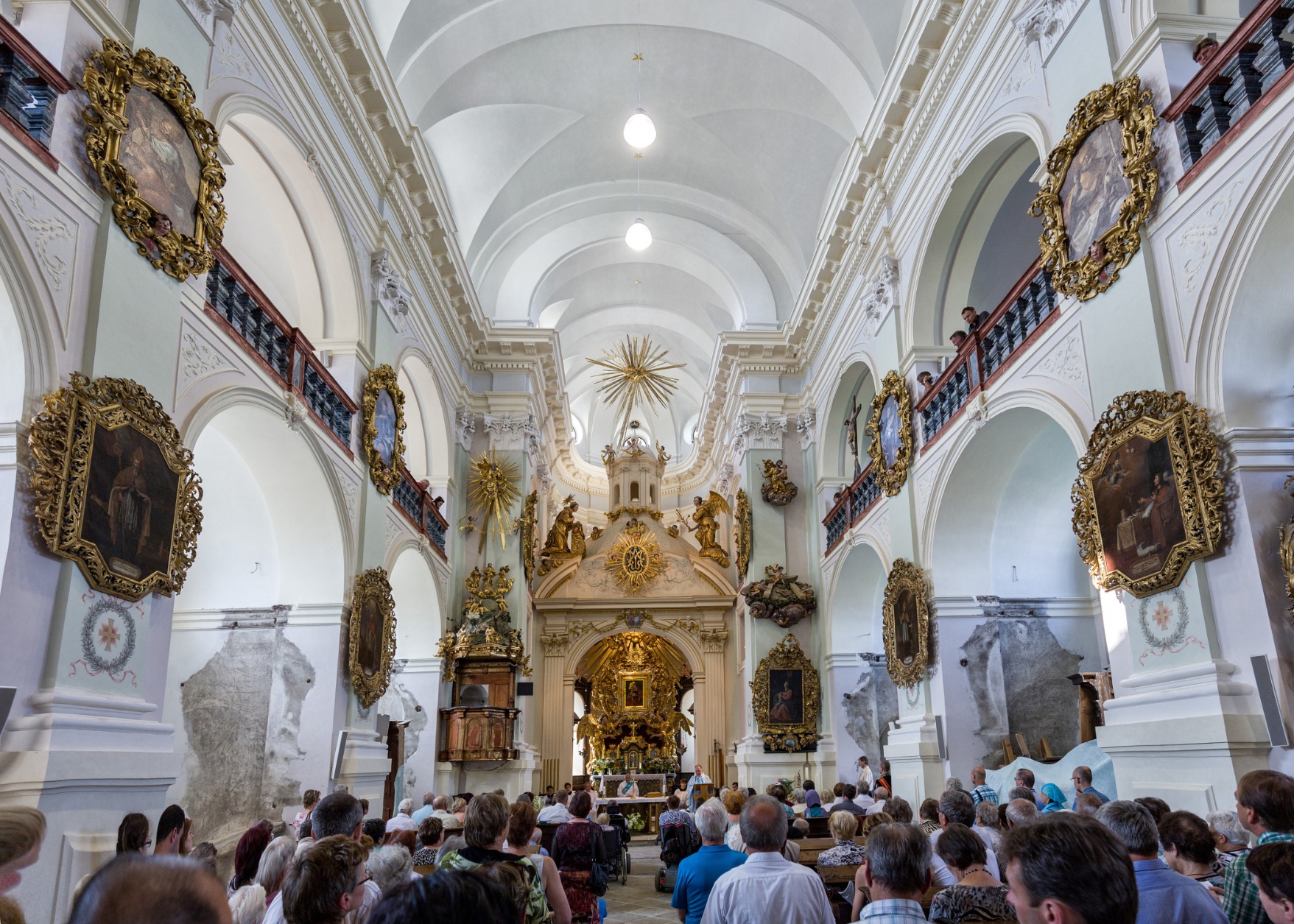 Baroko a hudba
Období hudebního baroka - 1600 až 1750.
Kolébkou hudebního baroka je Itálie.
Protikladnost sopránu a basu – tyto dva hlasy provádějí základní melodii skladby a ostatní hlasy slouží jako doprovod 
Klade velký důraz na emoce a na pocity člověka
Nástroje: housle, viola, violoncello, kontrabas, loutna, kytara,  harfa, cembalo, varhany, flétny příčné i zobcové
V lidové hudbě: buben, kastaněty, xylofon, šalmaj, dudy
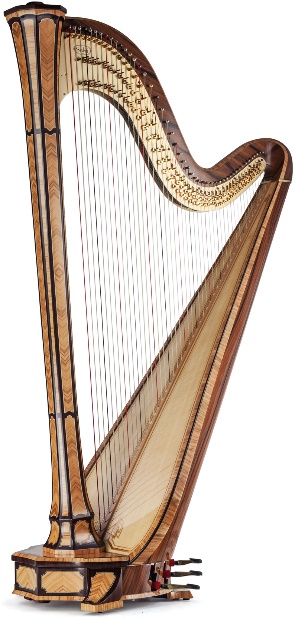 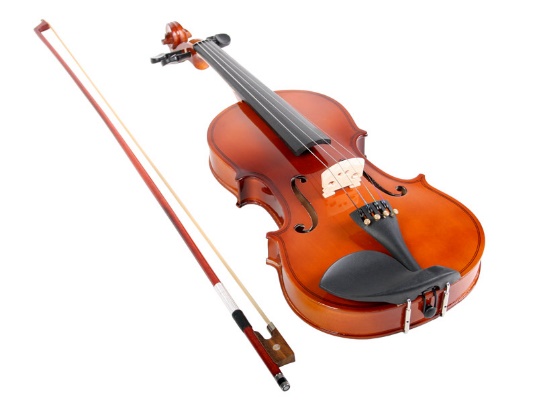 housle                                     harfa                                      


violoncello                             flétny příčné i zobcové




loutna
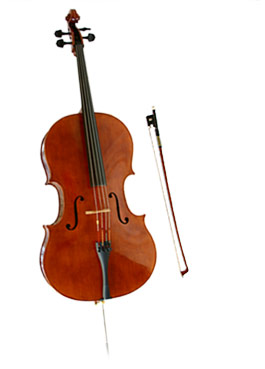 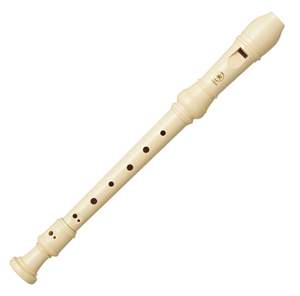 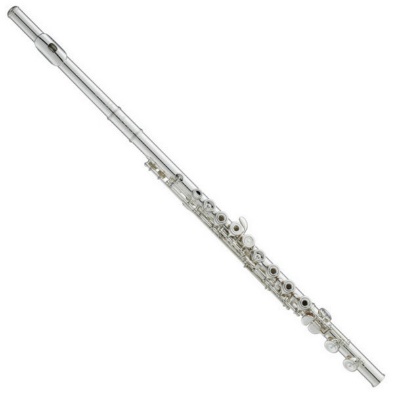 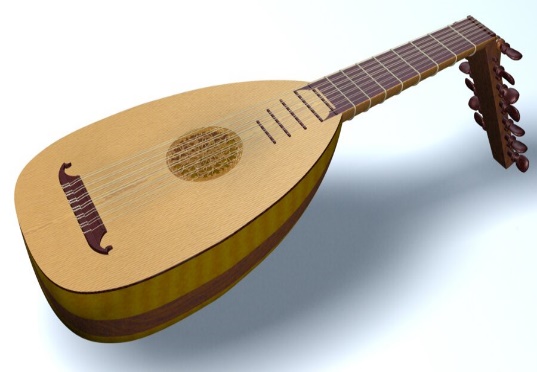 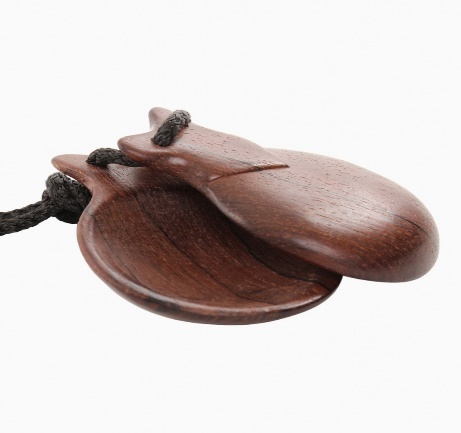 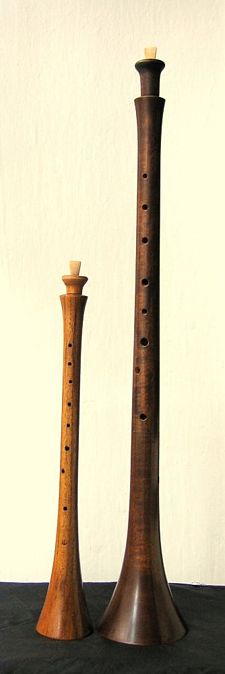 kastaněty                              šalmaj  



xylofon

                                                        
                                               varhany 

cembalo
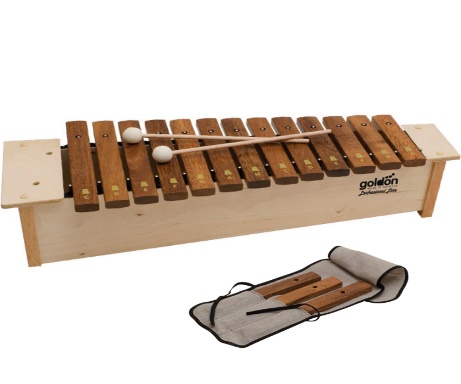 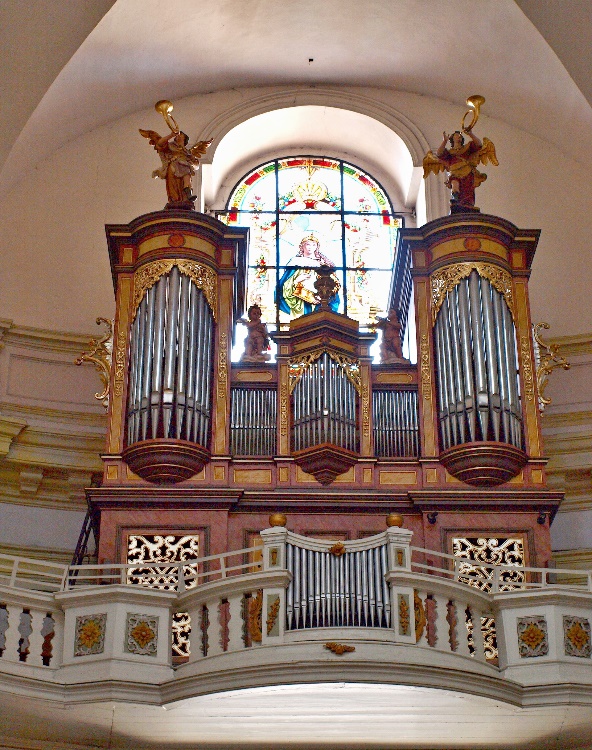 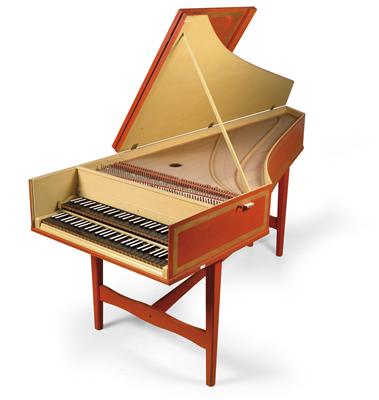 Skladatelé
Itálie
Antonio Vivaldi 
Německo 
Johann Sebastian Bach
Georg Friedrich Händel 
Čechy
Adam Václav Michna z Otradovic 
Jan Dismas Zelenka
František Antonín Míča
Bohuslav Matěj Černohorský
Johann Sebastian Bach
narodil se 31. března 1685
zemřel  28. července 1750 v Lipsku na cévní mozkovou příhodu
německý hudební skladatel a virtuos hry na klávesové nástroje
nejznámější díla: Braniborské koncerty, Dobře temperovaný klavír, Mše h moll,  Matoušovy pašije, Vánoční oratorium, Hudební obětina, Goldbergovy variace a Umění fugy 
dílo mělo značný vliv na další vývoj hudby  W. A. Mozarta a Ludwiga van Beethovena
Hudební ukázka
Johann Sebastian Bach Braniborské koncerty
https://www.youtube.com/watch?v=NCPM8DEsvmc&t=46s

Antonio Vivaldi Čtvero ročních dob
https://www.youtube.com/watch?v=ygpf6mxTUeY
Zdroje
cs.wikipedia.org/wiki/Baroko
www.dejepis.com/ucebnice/baroko-manyrismus/
www.artmuseum.cz/
zivotopis.osobnosti.cz/johann-sebastian-bach.php
cs.wikipedia.org/wiki/Johann_Sebastian_Bach
Děkujeme za pozornost